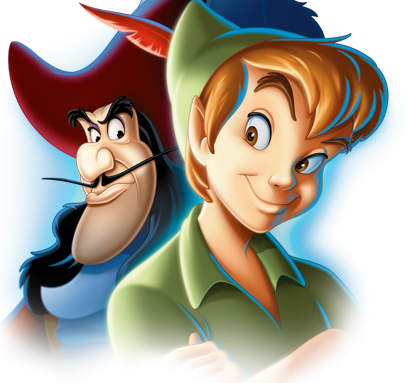 Chapter 2 - Neverland
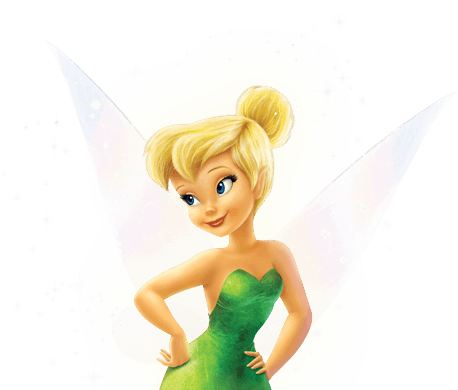 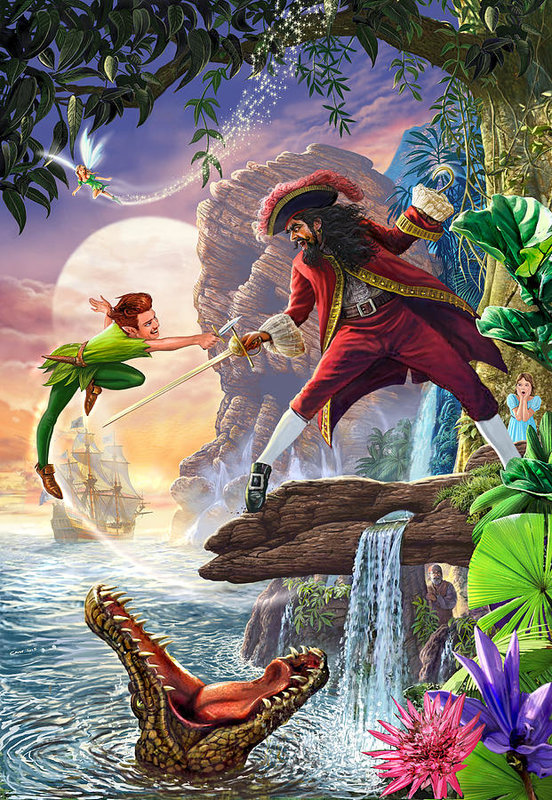 I see…
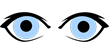 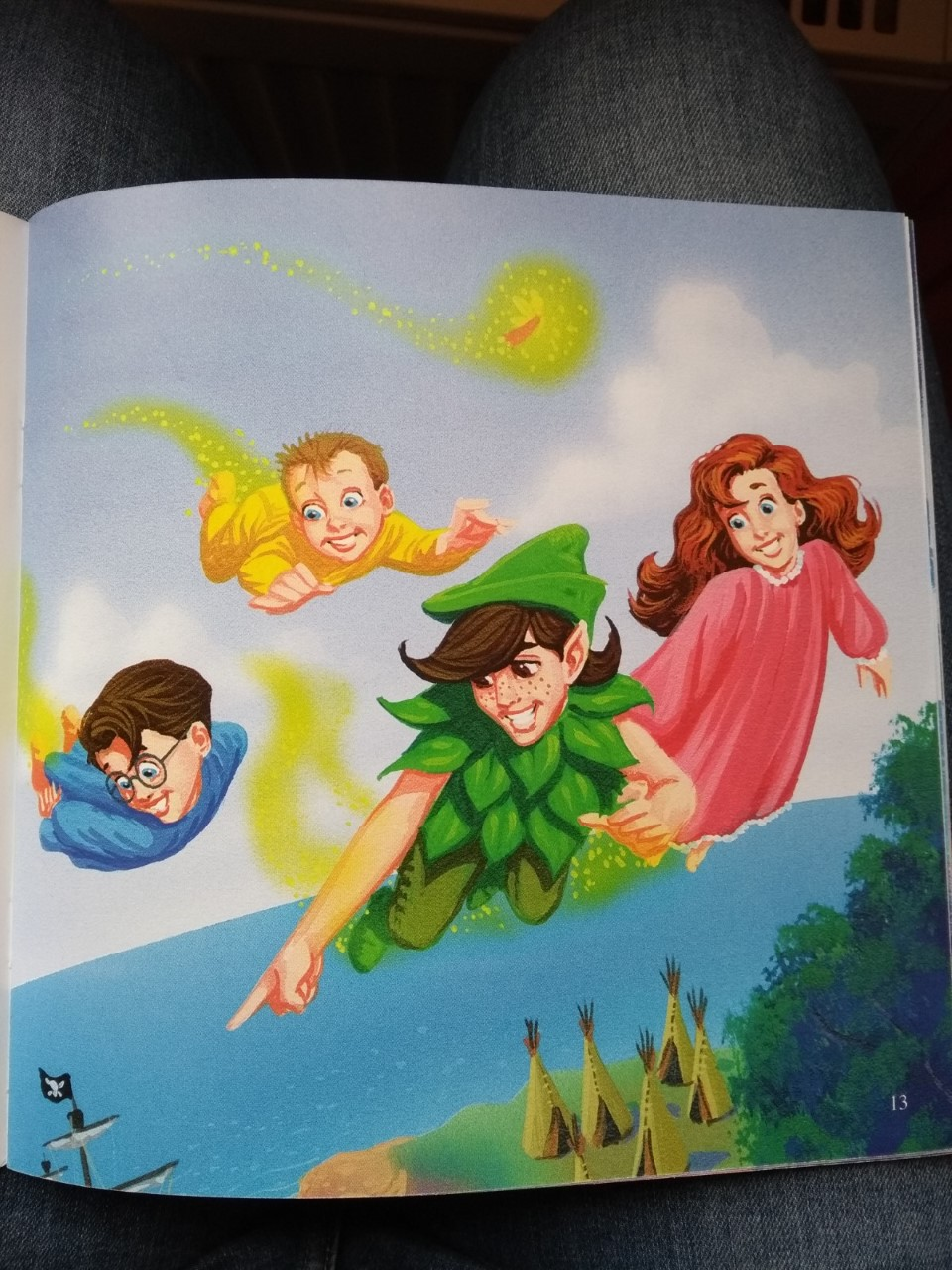 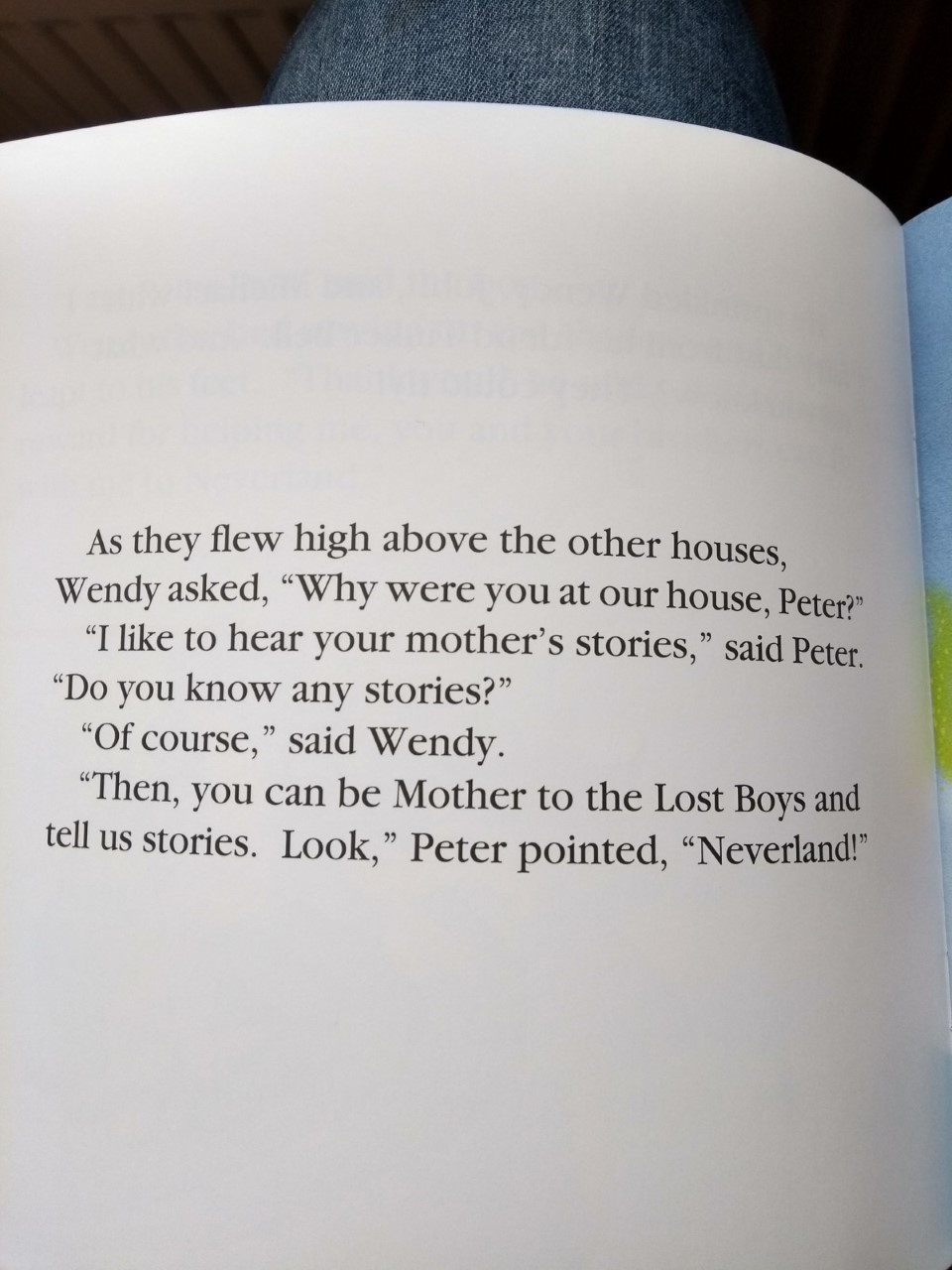 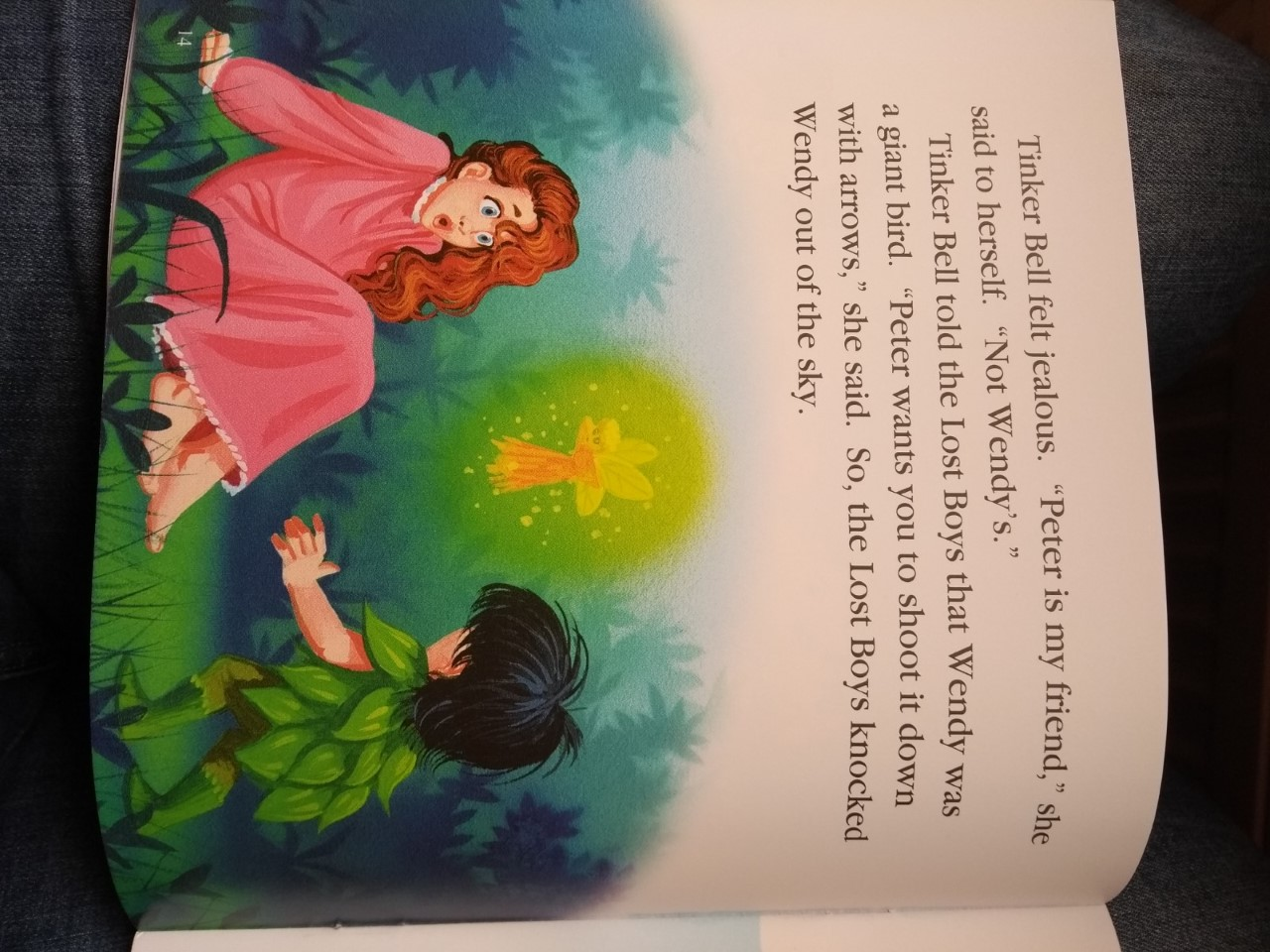 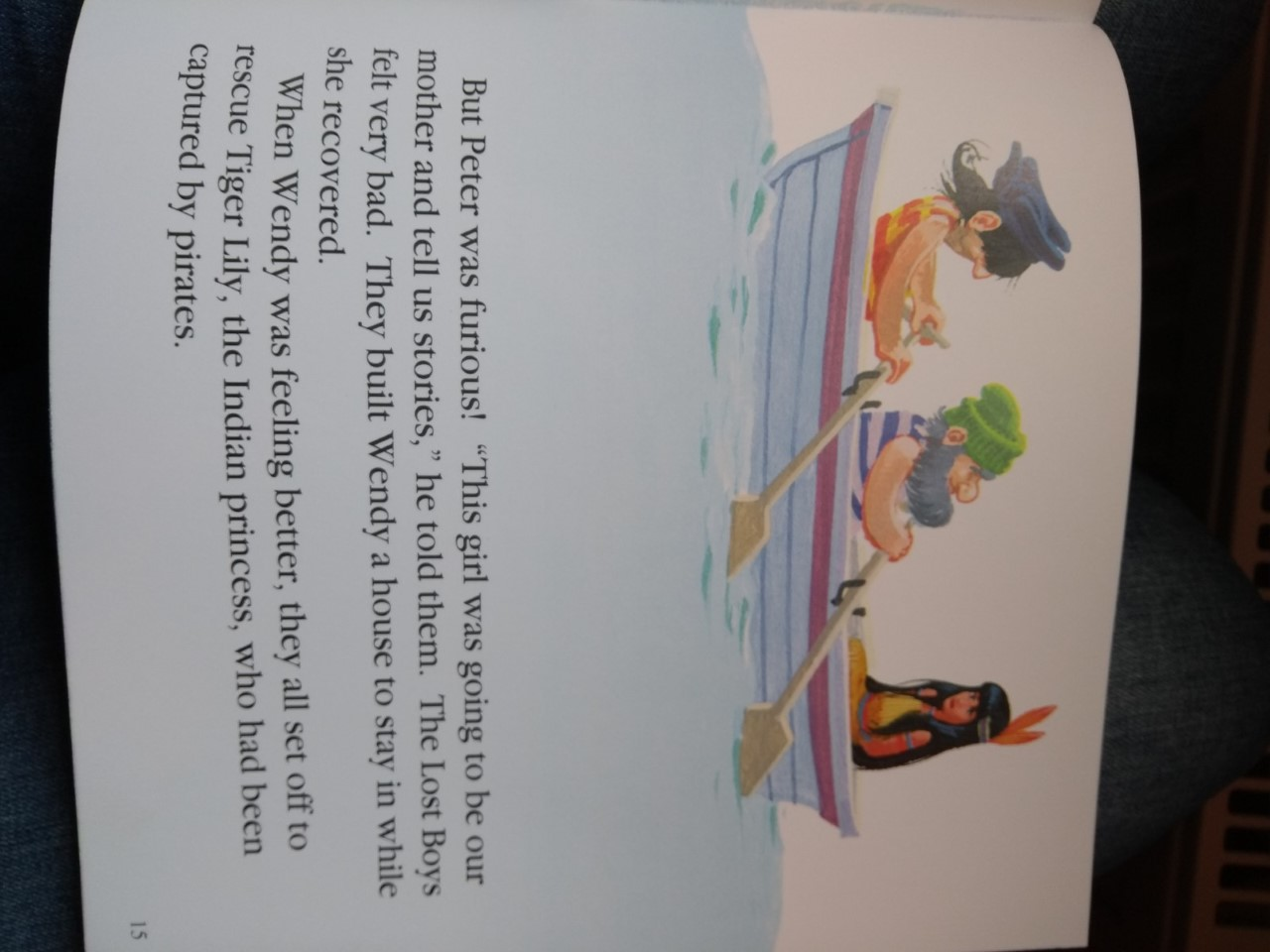 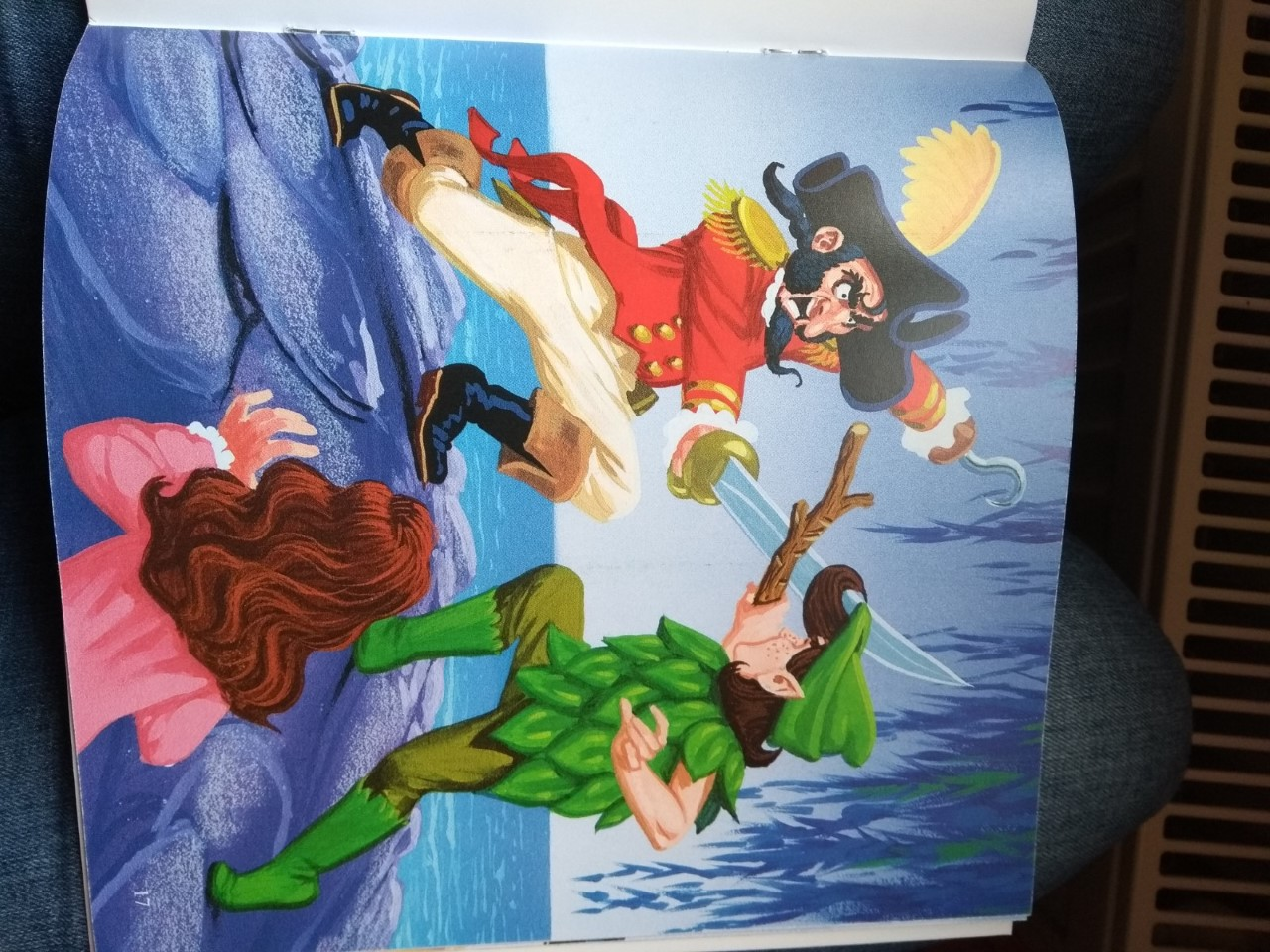 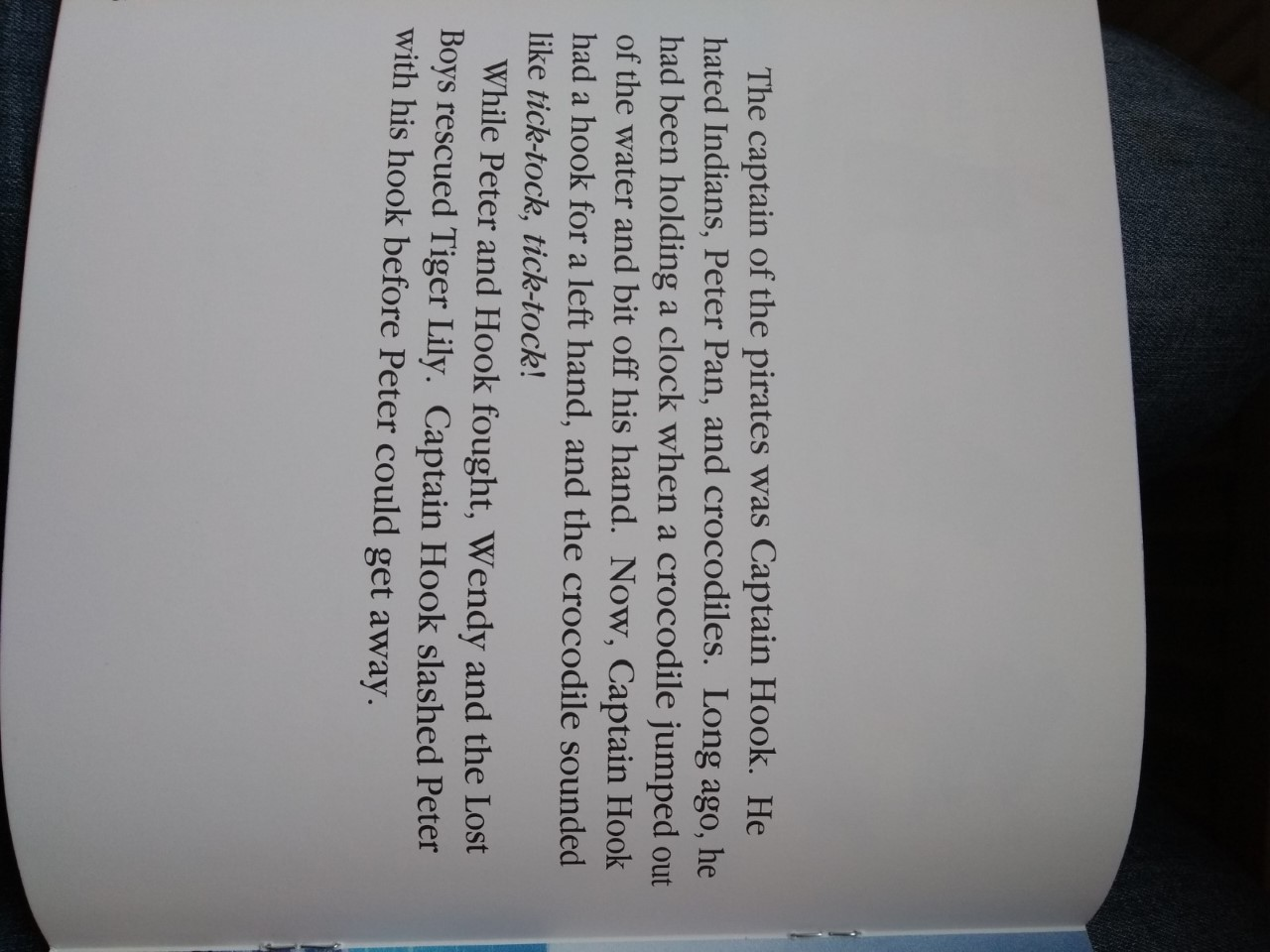